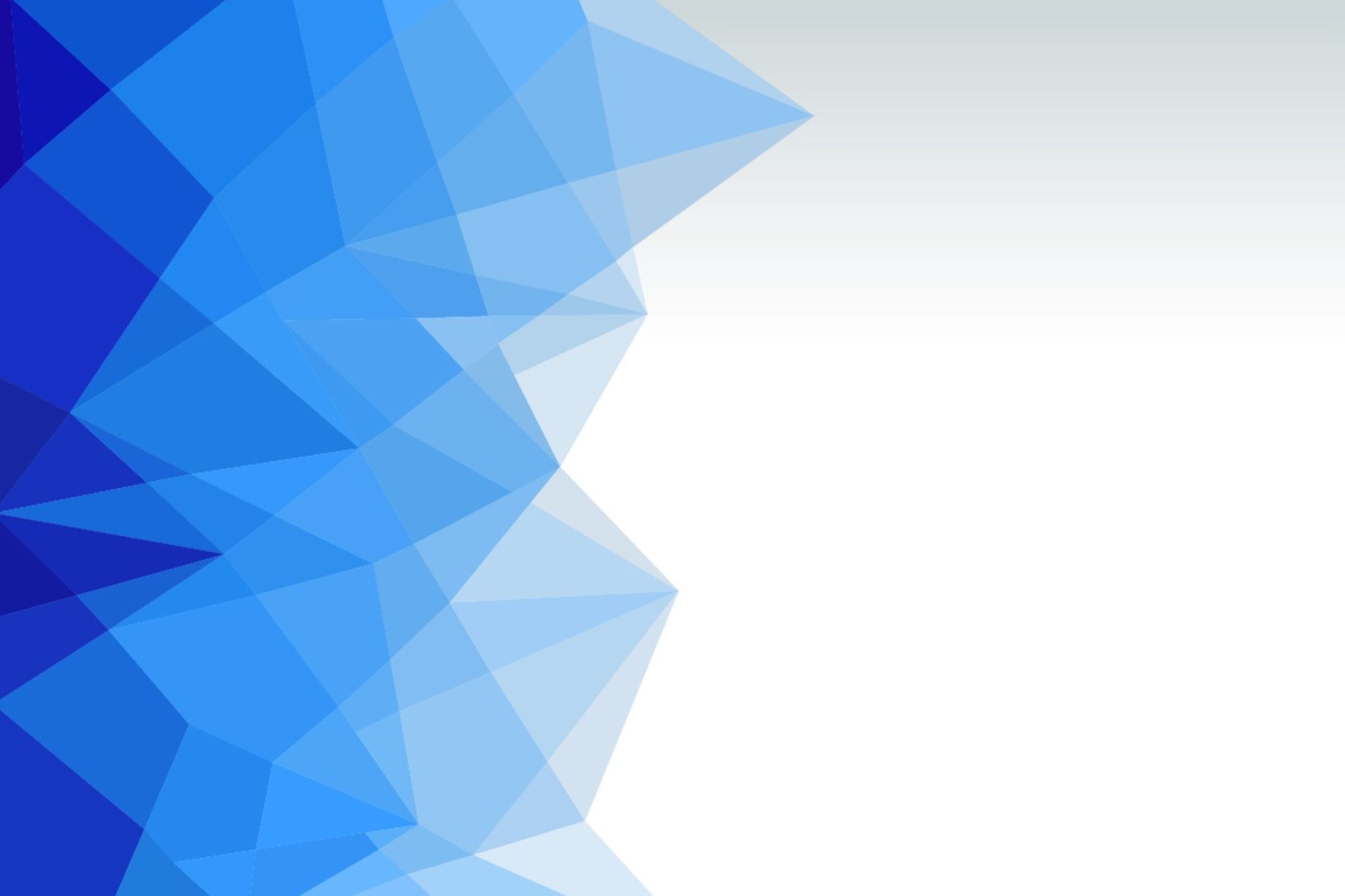 DS 4440
Deep Learning
Concepts to Know So Far
McCoullough-Pitts neuron model (weighted sum then nonlinearity)
Binary logic neural networks
The limitations of one neuron, and the power of two layers of neurons
Universal computations
Minksy and Papert’s result: One neural layer cannot solve hard problems.
Cybenko’s and Hornik’s results: two layers of neurons can closely match any (continuous) function.  It is a universal model of computation.
Rumelhart, Hinton, Williams 1986
Shows that gradient descent is a way to train hidden neuron layers
Outlines backpropagation algorithm (today)
Pytorch tensors, autograd, optimizers, modules
Today: Gradient Descent and Multilayer Perceptrons
Review of gradient descent for two variables.
Gradient descent on the chalkboard.
How gradient descent looks in pytorch.
From Single Neurons to Multi-Layer Perceptrons
Looking at a single layer using linear algebra notation
Remember: how many layers to make a universal approximator?
Chaining layers together to make an MLP
How to train an MLP, and how it looks in pytorch
Bottou’s 1991 idea: modularity
Modern pytorch has two different module systems
The torch.nn.module notebook.
Getting practice using pytorch to train an MLP
Calculus Warmup
Minimizing a function numerically
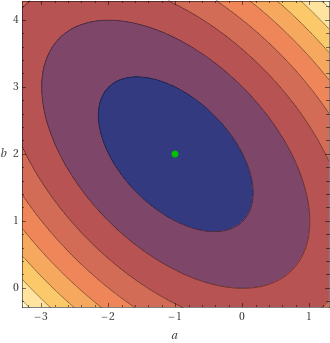 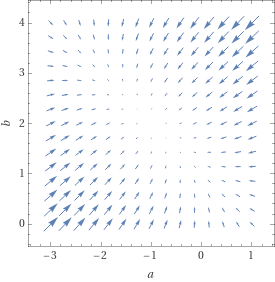 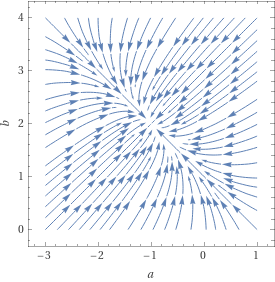 Gradient Descent
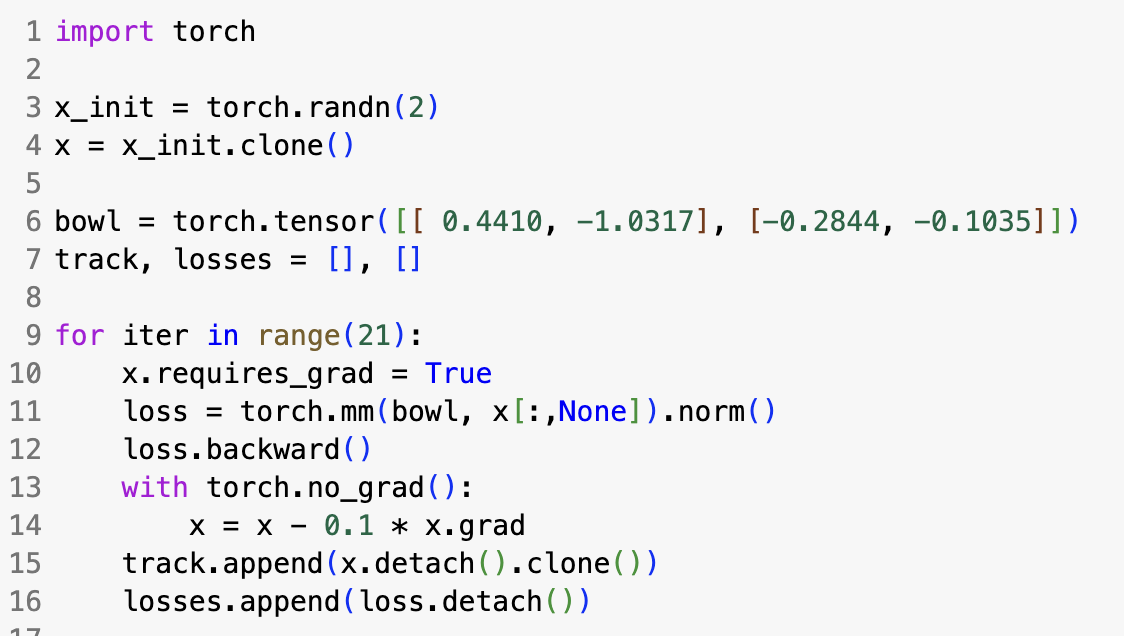 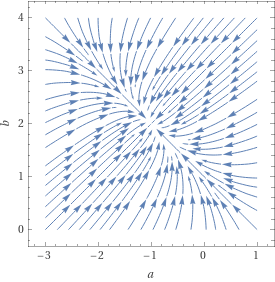 https://bit.ly/howto-pytorch-3
From Neurons to Layers to Multi-layer Perceptrons
A Layer of Neurons
A Layer of Neurons is a Matrix Operation
How Many Layers are Neededfor a Universal Approximator?
The Multi-Layer Perceptron
Just chain layers together!
“hidden layers” compute hidden outputs unseen on the outside
The Multi-Layer Perceptron as Matrix Equations
How to Program a Multi-Layer Perceptron?
How to Program a Multi-Layer Perceptron?
How to Program a Multi-Layer Perceptron
How it will work in code
Interlude
Reading: The origin of modular machine learning
Bottou 1991
Leon Bottou, student at Paris; then Bell labs, NYU, FacebookCreator of stochastic gradient descent
Creator of the “SN/Lush” neural network simulator 1987
Close collaborator with Yann LeCun since 1987 to today.
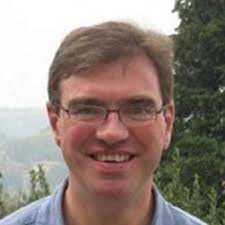 Patrick Gallinari, Sorbonne
Interest: ML with scientific applications
Collaborated with Yann LeCun in 1987
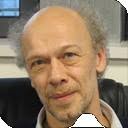 Yann Lecun is a hidden force behind this paper!
Historical Context of Bottou
Rumelhart 1986’s backprop obviously requires systems to implement it.
LeCun and Bottou invent “Lush” lisp-based simulator... it includes a bprop autodifferentiator.  But how to add new math?
But in 1991 Lecun and Bottou notice it can be done in a modular “framework".
This idea of modularity leads to the design ofpluggable layers in deep learning systems:torch, caffe, theano, pytorch, tensorflow, etc.
Only 129 citations after 37 years, but huge practical impact
Why Bottou was thinking about Modularity
Components could have idiosyncratic update or gradient rules:
“Time Delay Network”
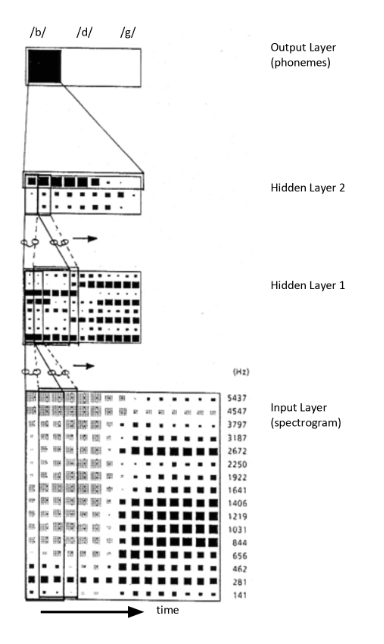 “K-Means” as minimum; “LVQ” as min-or-max
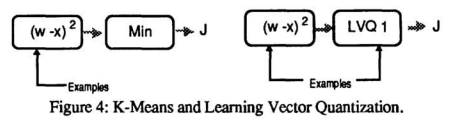 Convolutions...
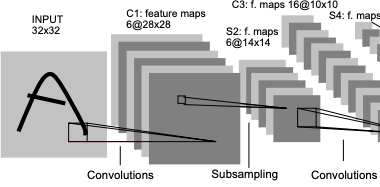 Today, pytorch has two different module systems
Remember: how it will work in code
You write the network
You write the network as the composition of functions f(g(h(x)))
	
	For example: layer3(layer2(layer1(x)))
	In pytorch it looks like this:
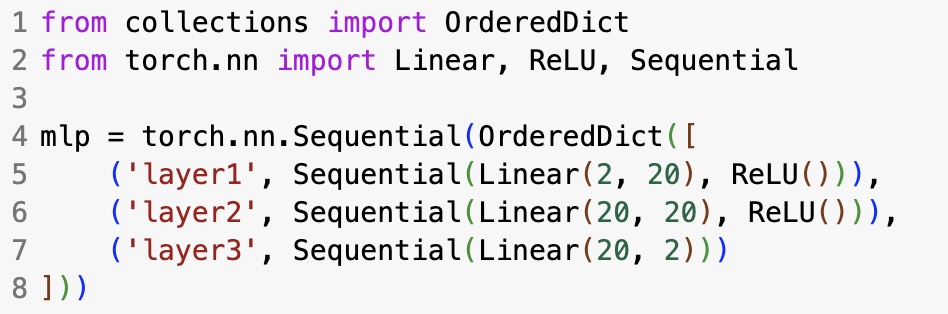 Sequentialcomposesfunctions
It makes acallablefunction
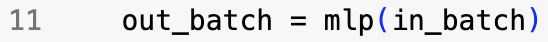 Pytorch keeps track of the parameters
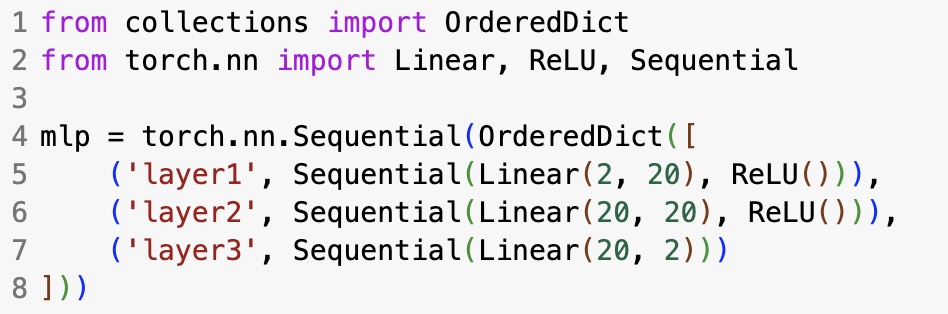 Defining a neural network function using modules
mlp is a function

but it has parameters
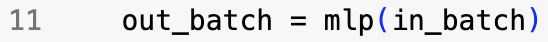 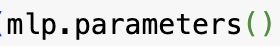 https://bit.ly/howto-pytorch-4
You write the loss
An example synthetic “data set”
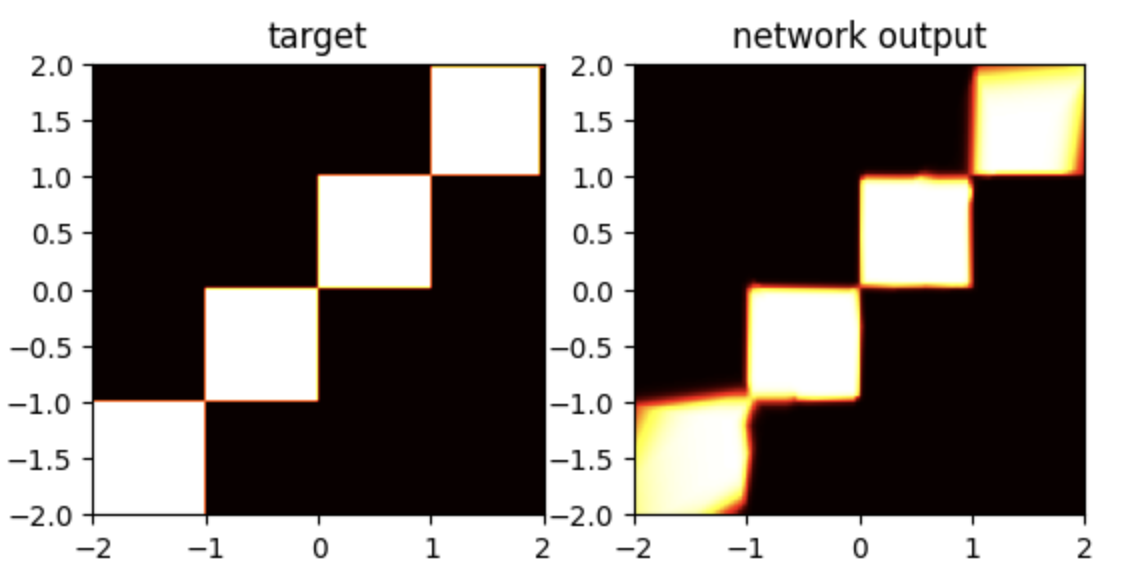 Pytorch computes the derivatives for you
Run the network
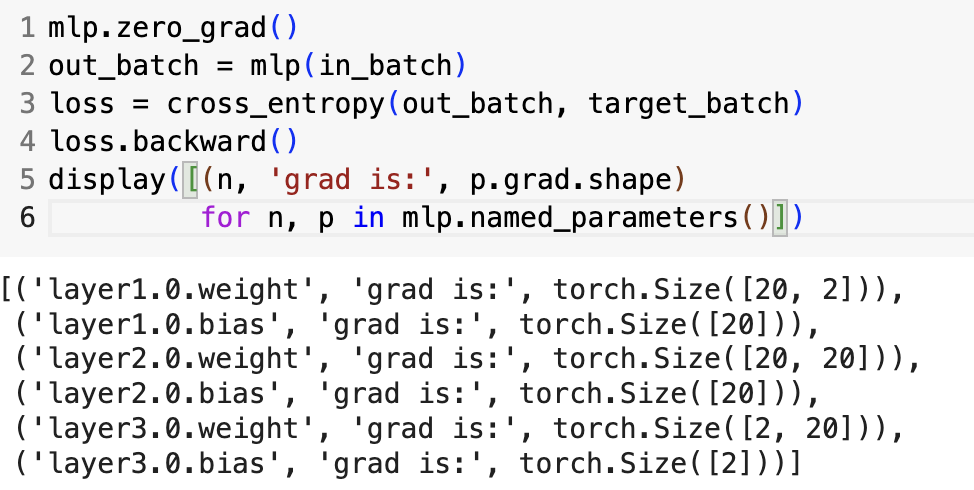 Compute the loss
Do all the derivatives
Each network parameternow has a “grad” field
https://bit.ly/howto-pytorch-4
Learning an MLP from data: a pytorch training loop
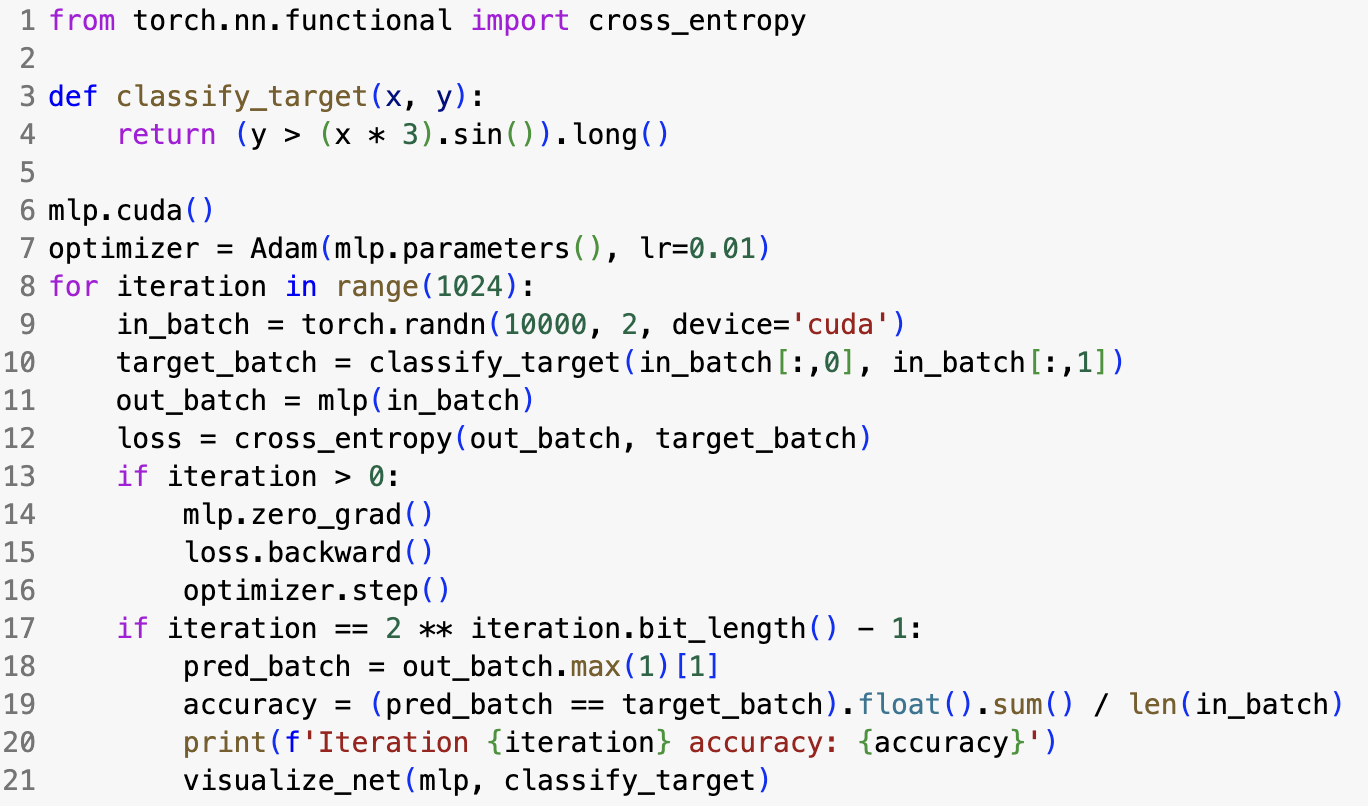 Take a momentto read it:Can you recognize all the steps?
https://bit.ly/howto-pytorch-4
Let’s try notebook 4
(End-to-end demonstrations of small MLP training)
Next class:
Backpropagation